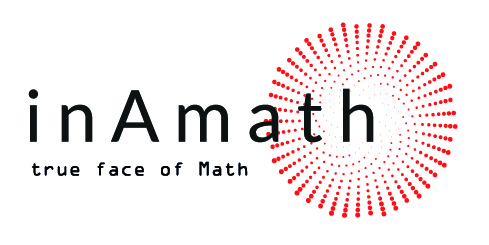 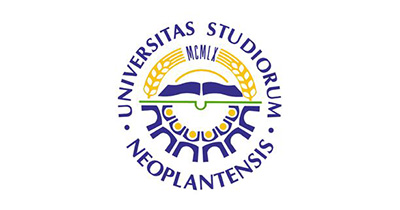 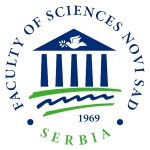 How long is a year?
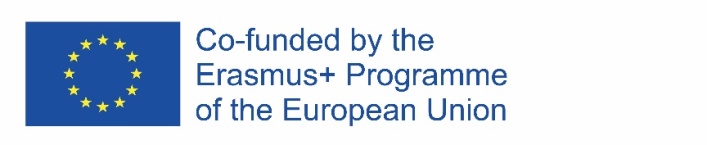 Do you know?
What time is it now?
How we measure time?
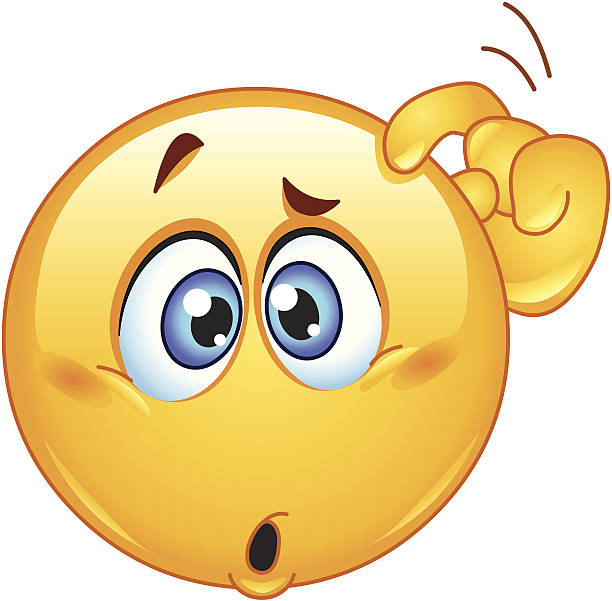 What day of the week is today?
What time did you get up this morning?
Why do day and night alternate?
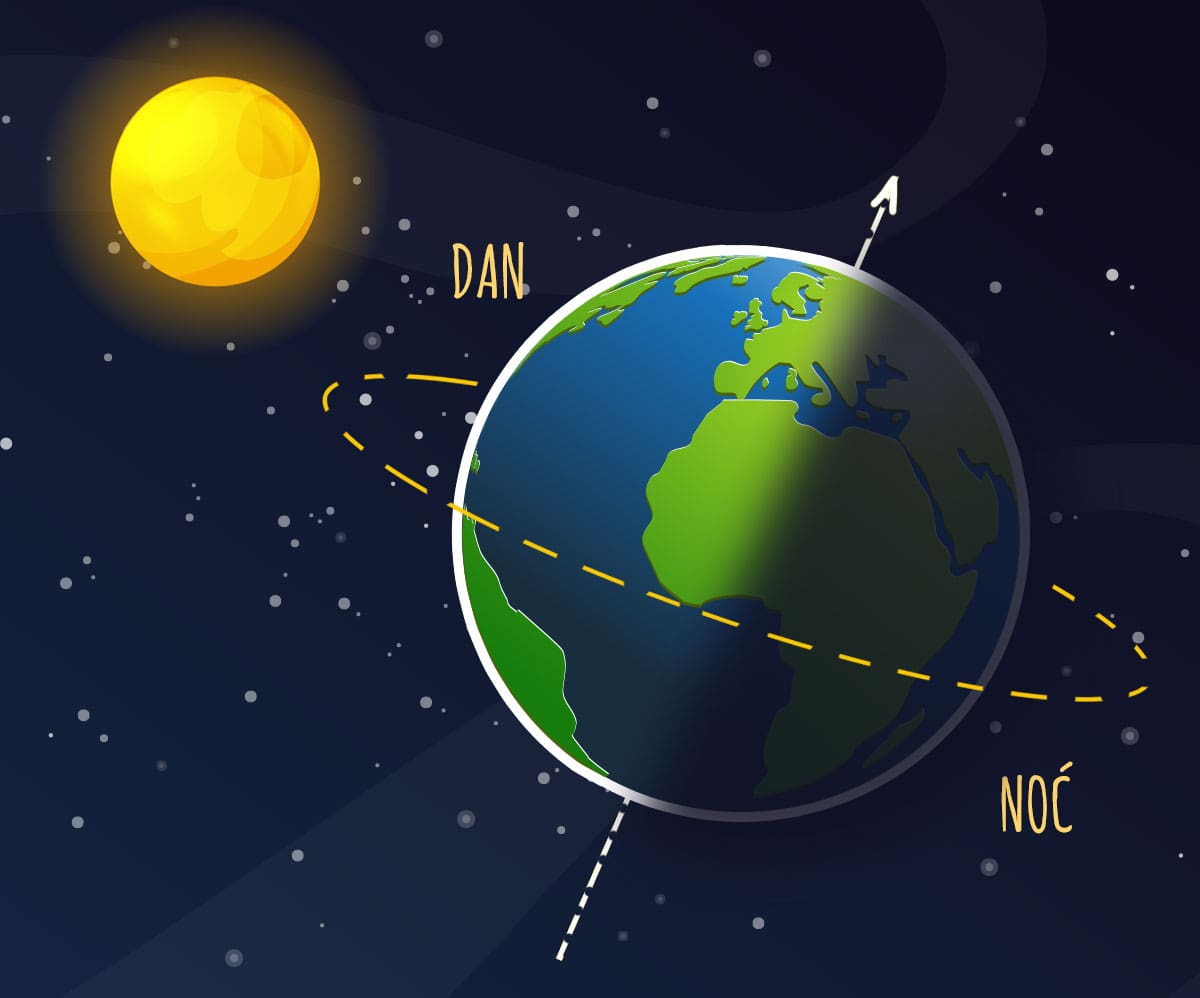 DAY
NIGHT
Every Sunday I go for a walk.
Why is it sometimes cold and sometimes warm?
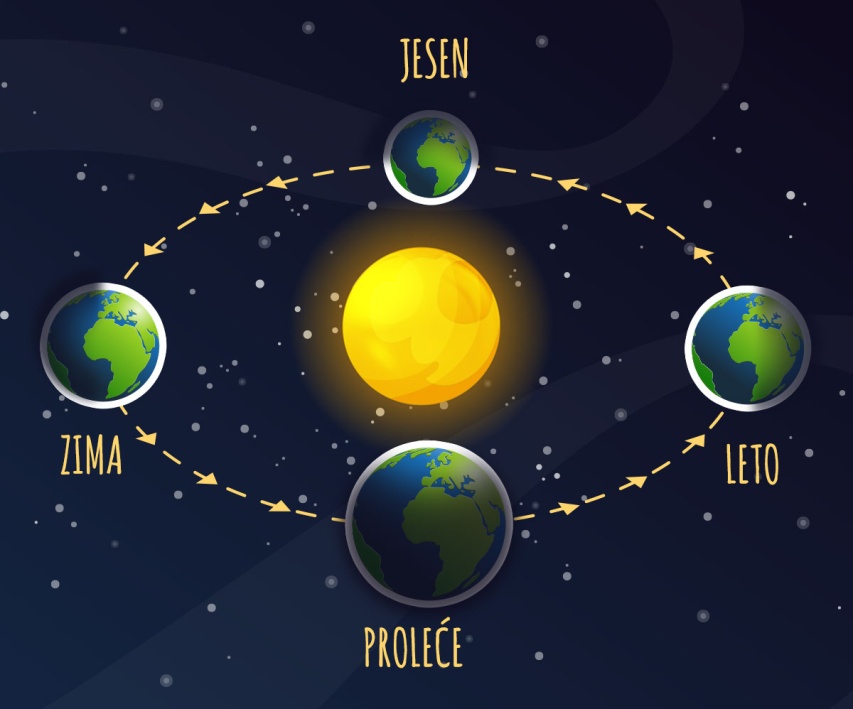 AUTUMN
WINTER
SUMMER
SPRING
Do you like every season the same way?
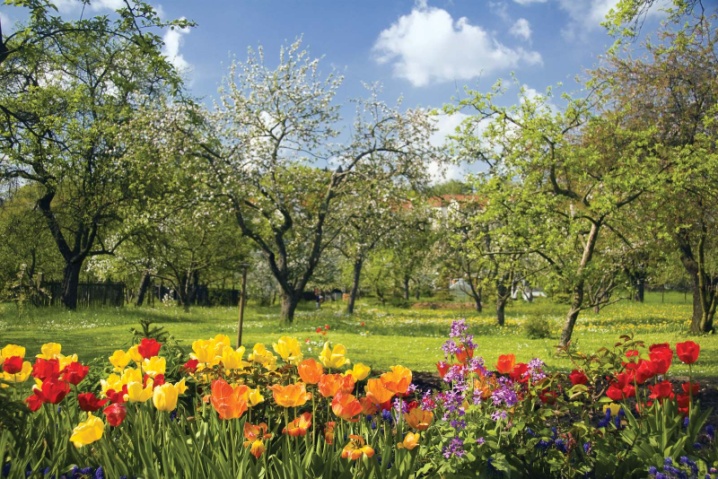 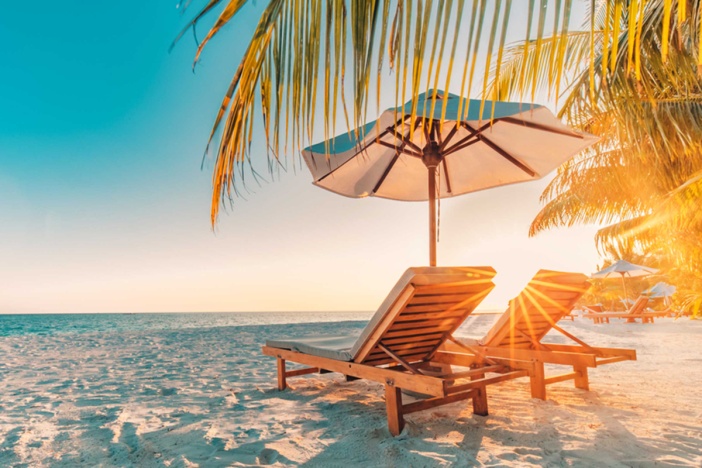 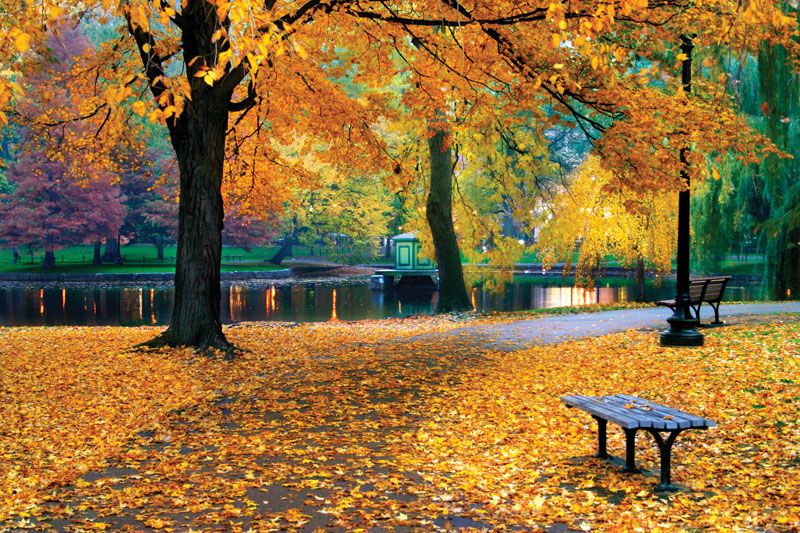 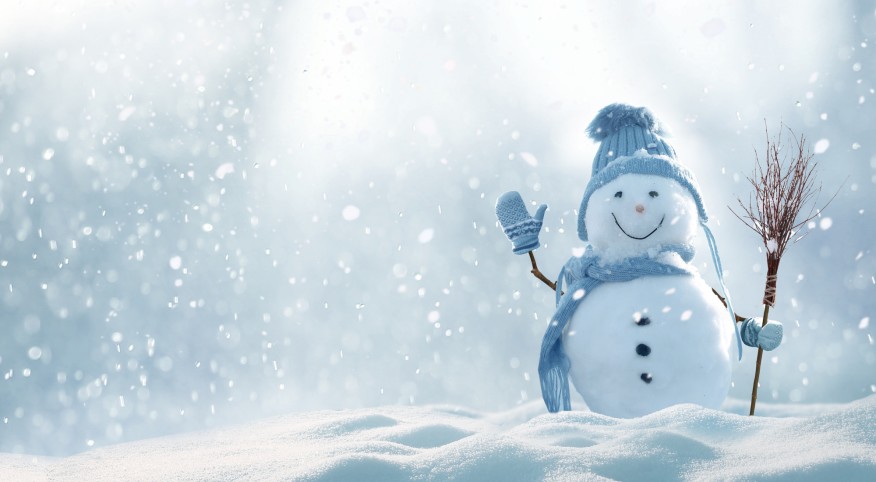 September 22nd
Autumn
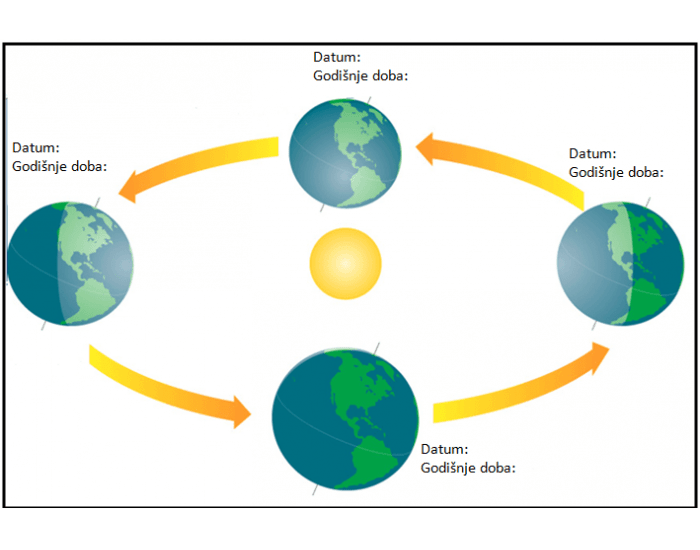 Jun 21st
Summer
December 21st
Winter
March 20th
Spring
My calendar
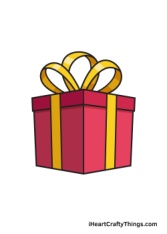 11.02.
Birthday
March
July
August
October
November
We are looking forward to summer and holidays!
Spring
Winter
Summer
Autumn
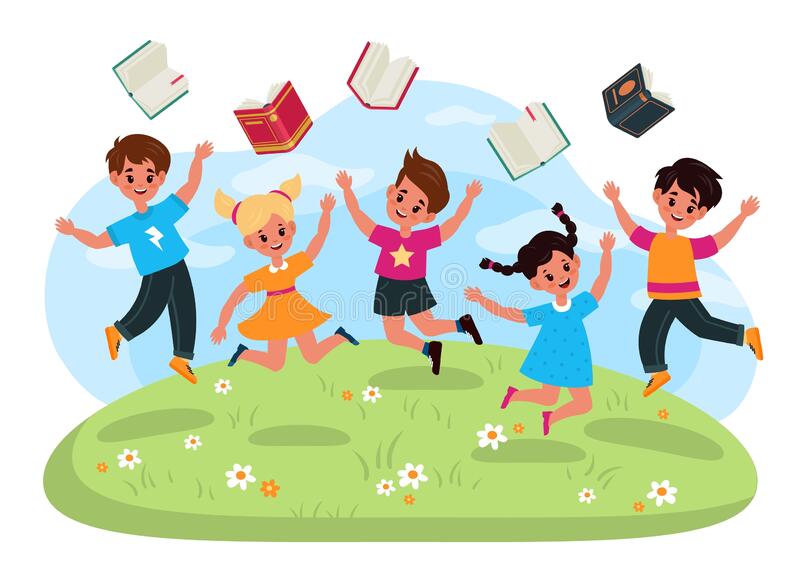 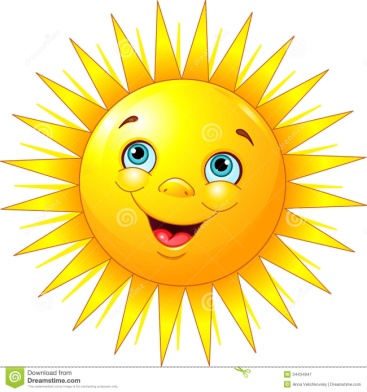